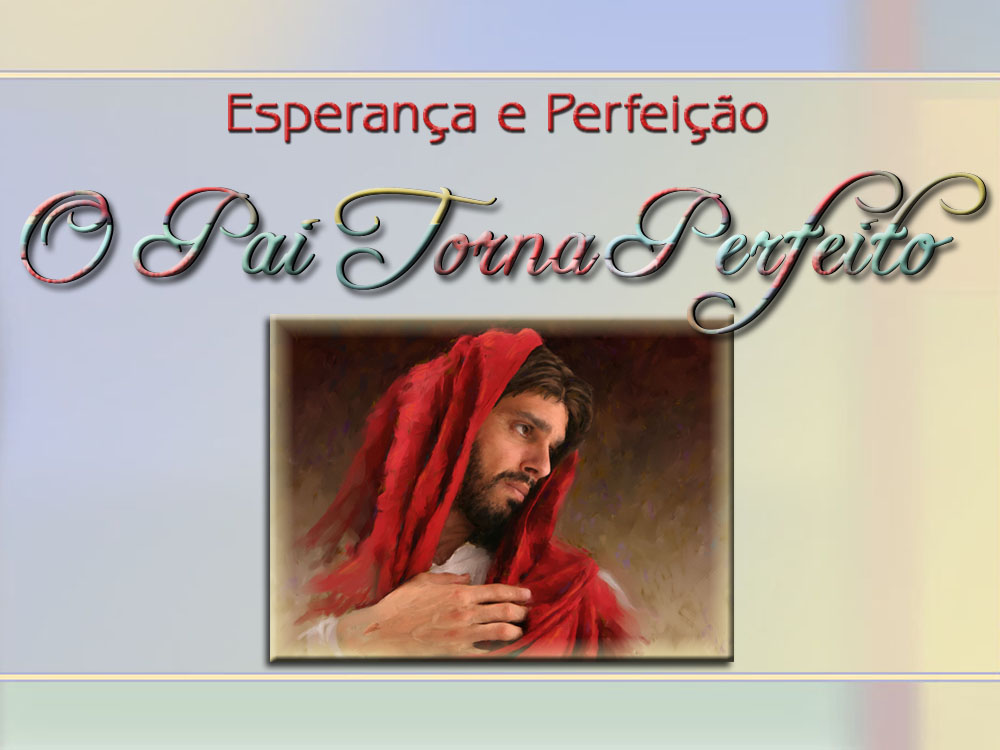 www.4tons.com
O Que é Perfeição?
“Quando Abraão atingiu a idade de noventa e nove anos, apareceu-lhe o Senhor e disse-lhe: Eu sou o Deus Todo-Poderoso; anda na minha presença e sê perfeito.” Gen. 17:1.
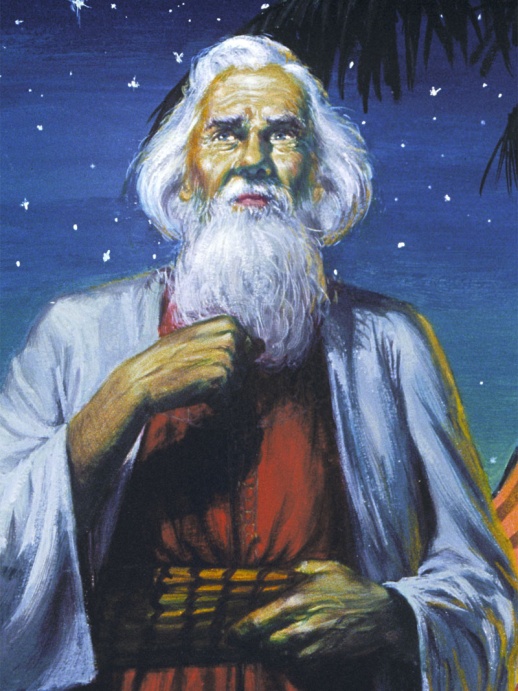 www.4tons.com
Como Adquirir a Perfeição do Pai
Transmitida + por contato, presença (e – p/ doutrinação, ensino).
João 15 – Fruto
Presença transmite valores morais e espirituais
Tempo de exposição
Presença – alta noção de valor pessoal
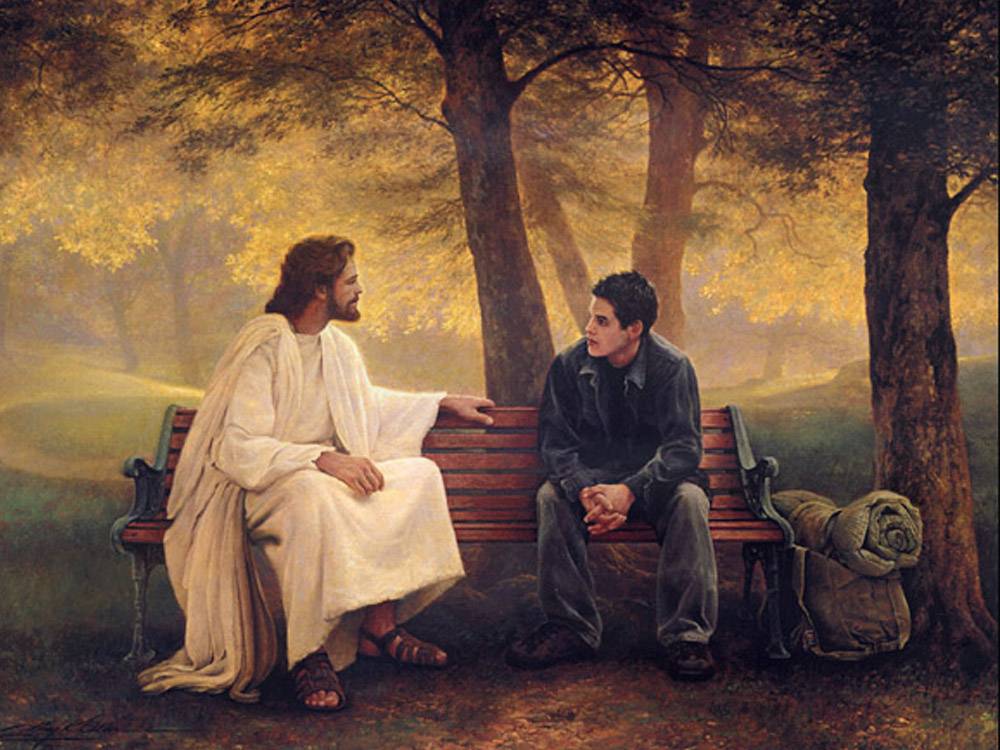 www.4tons.com
Importância da Presença
“...Se os filhos não encontram nos pais e no lar aquilo que lhes satisfaz o desejo que experimentam de afeto e companheirismo, volvem-se para outras fontes, onde tanto a mente como o caráter podem perigar.” LA, 192.
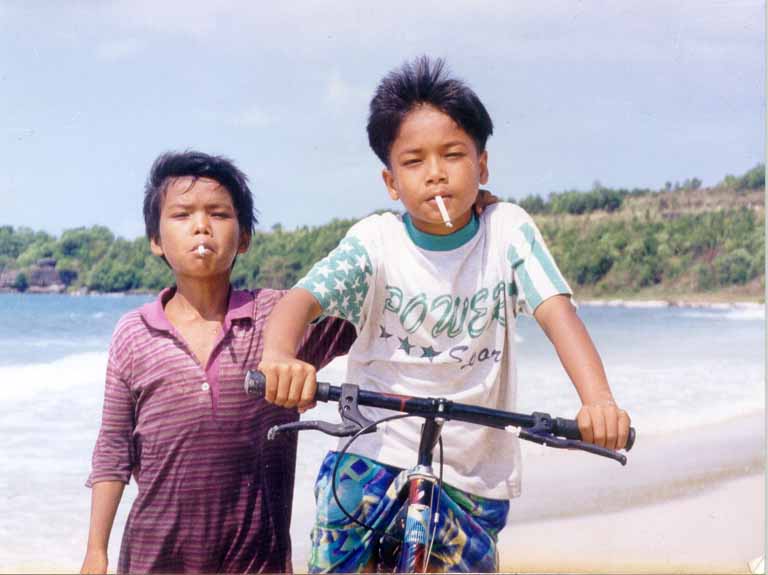 www.4tons.com
Presença Regular
Momentos
Culto familiar
Refeições
Tarefas escolares
Trabalho doméstico
Brincadeiras com colegas
Hora de deitar
Doença
Férias
Recitais, formaturas, aniversários...
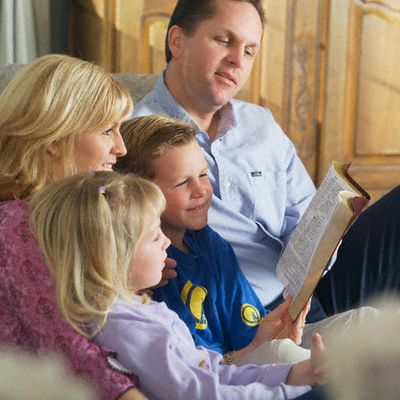 www.4tons.com
Presença
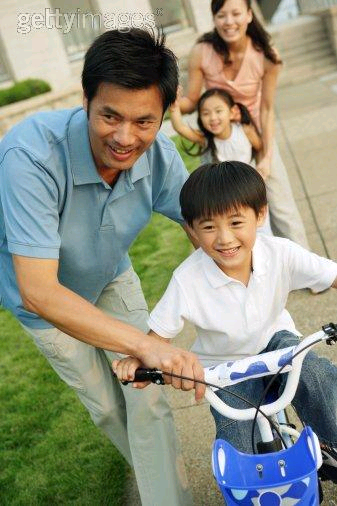 “As crianças gostam de companhia, e raramente se podem divertir sozinhas. Anseiam simpatia e ternura...” LA, 190.

“Os filhos seriam poupados a muitos males, fossem eles mais familiares com seus pais...” LA, 191.
www.4tons.com
Presença
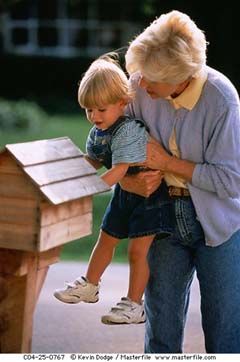 “Lance em torno de seus filhos os encantos do lar e de seu convívio. Se assim você fizer, não terão tanto desejo do convívio de companheiros jovens.” LA, 193.
www.4tons.com
Percepção do Amor
“Pais, deixem que seus filhos vejam que os amam, e que vocês farão tudo o que estiver ao seu alcance para torná-los felizes. Se assim fizerem, as necessárias restrições que vocês lhes impuserem terão incomparavelmente mais peso em seu espírito.” LA, 193.
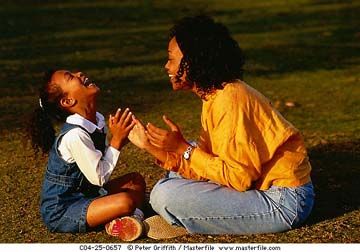 www.4tons.com
Noé (Gen. 6:9)
“Noé era homem justo e íntegro em entre seus contemporâneos; Noé andava com Deus.”


Por que era justo e íntegro?


Formal ou informal?
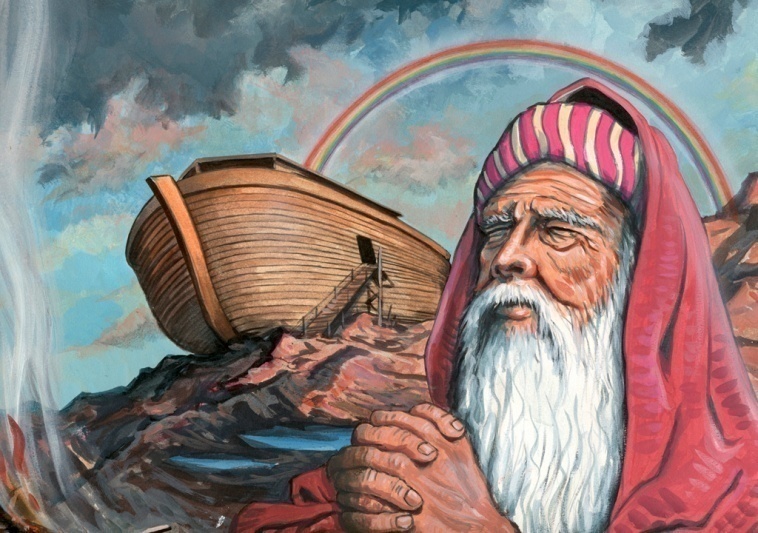 www.4tons.com
Enoque
“Andou Enoque com Deus; e, depois que gerou a Metusalém, viveu trezentos anos; e teve filhos e filhas.” Gen. 5:22.

Um pai que andava na Presença de Deus!

Influência para filhos e filhas.

Resultado:
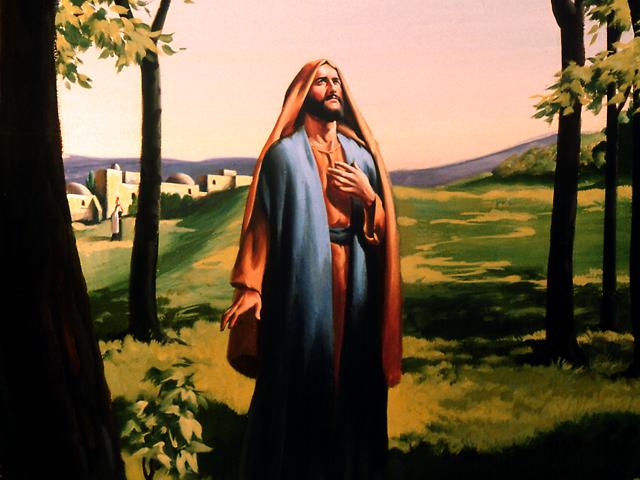 www.4tons.com
Enoque
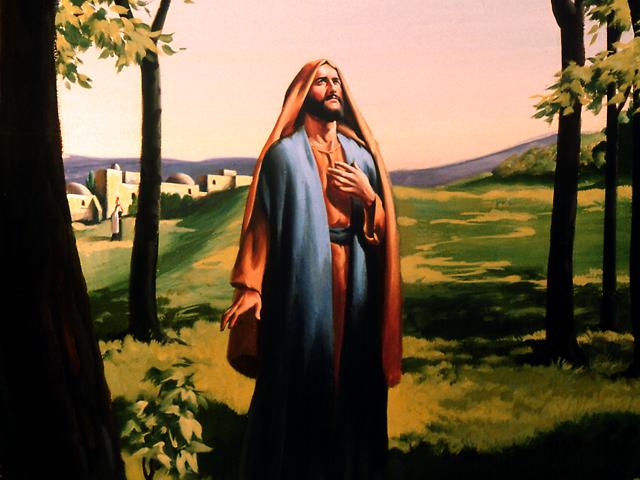 “Andou Enoque com Deus, e já não era, porque Deus o tomou para si.” Gen. 5:22.
www.4tons.com
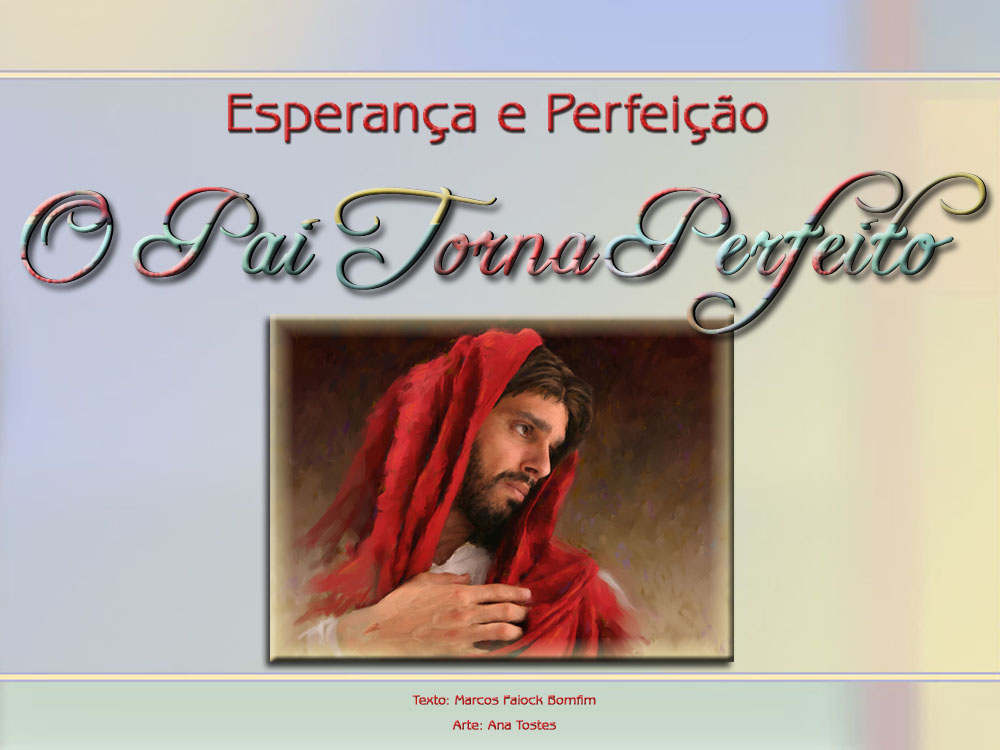